Introduction à la Biologie moléculaire
Acides nucléiques 
Structure et Fonctions
Introduction
Le stockage
Le maintien
Le transfert
Les acides nucléiques sont des composés connus depuis le 19éme siècle, 
Ils se trouvent dans les cytoplasmes et dans d’autres organites cellulaires (noyaux, mitochondries, plastes…)
 Découverte de la structure de la molécule  d'ADN par Crick et Watson, 1953
C’est un polymère formé par l’enchaînement de nucléotides.
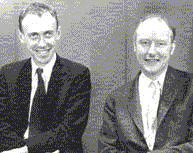 l’information génétique
L’acide ribonucléique (ARN) 



L’acide désoxyribonucléique (ADN)
L’ADN des différents êtres vivants possède :
La même structure
La forme
La longueur
Localisation
Le nombre de molécules
La séquence des bases azotées (ou de nucléotides)
Le nucléotide
N-glucosidique (β osidique).
covalente ester
,
Base azotée
Ose (pentose)
Acide phosphorique
Nucléoside
Nucléotide
5’
OH
HOH2C
4’
1’
3’
2’
OH
OH
Ribose
OH
O
P
OH
OH
L’ose : pentose cyclique
5’
OH
HOH2C
4’
1’
3’
2’
OH
Désoxy-ribose
Acide désoxyribonucléique (ADN)
Acide ribonucléique (ARN)
L’acide phosphorique :
Les bases azotées
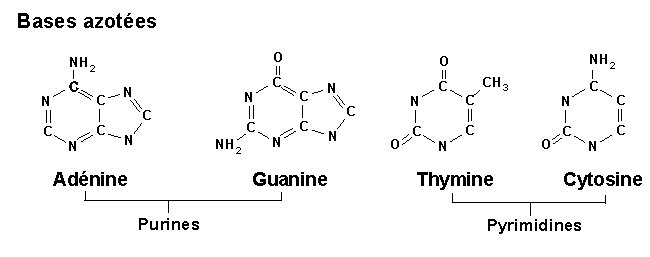 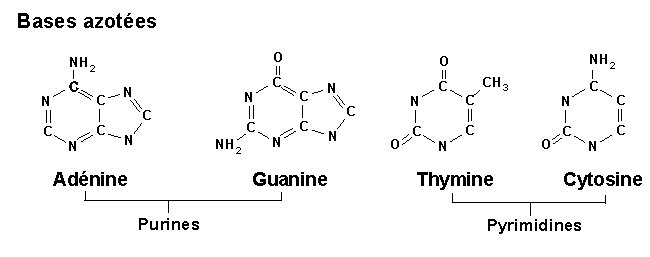 4
6
3
5
1
7
5
8
4
6
2
2
9
3
1
Uracile
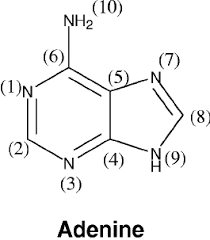 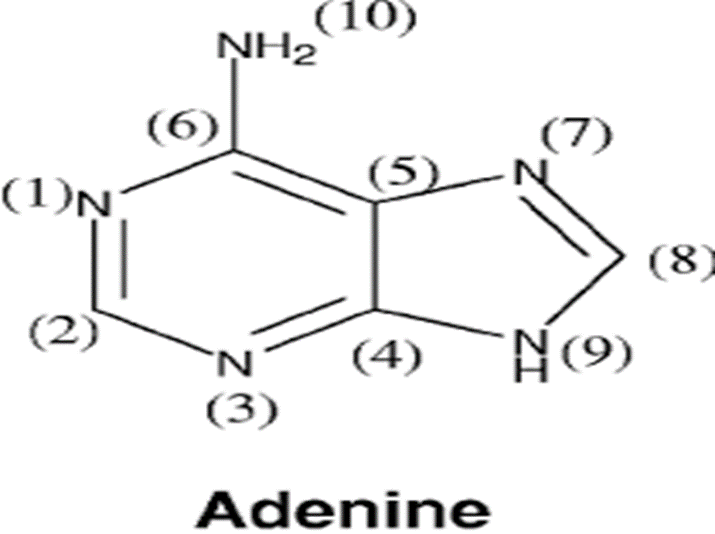 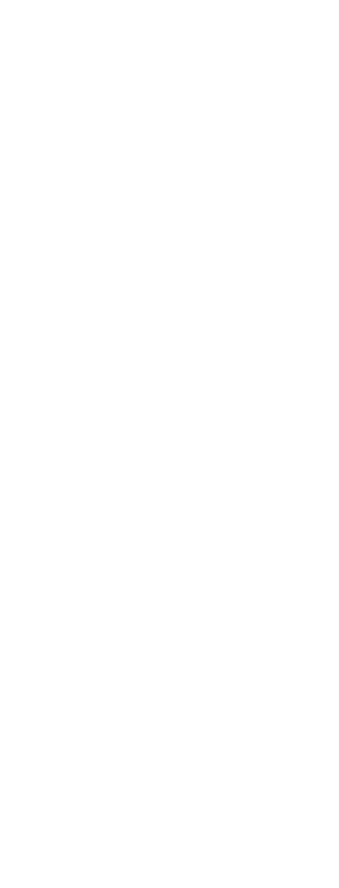 H2O
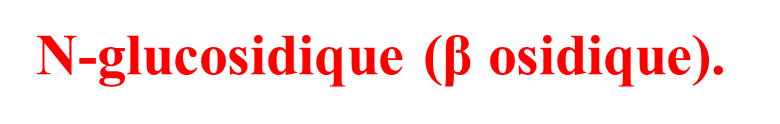 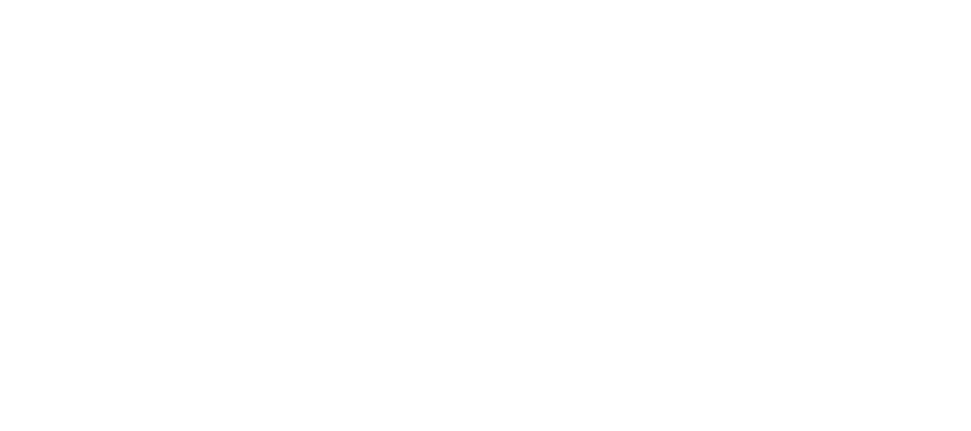 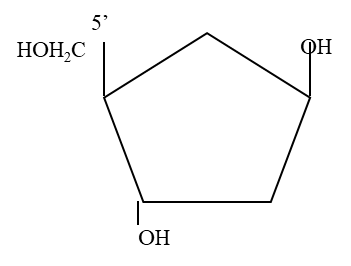 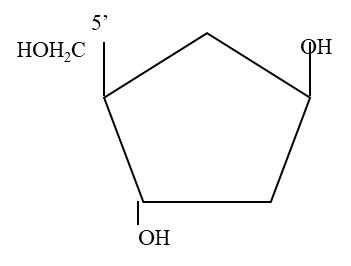 Desoxy adénosine
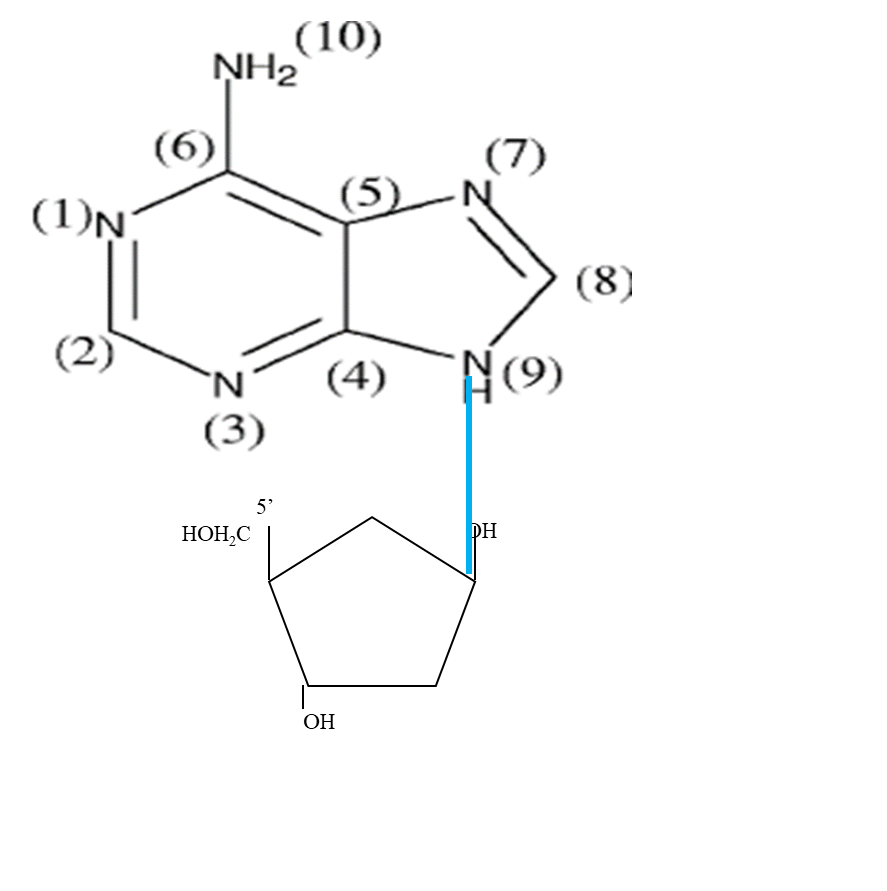 OH
OH
O
O
P
P
OH
OH
OH
OH
H2O
covalente ester
O
2 Desoxy-Adenosine 5 monophosphate
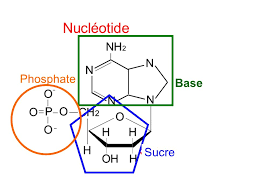 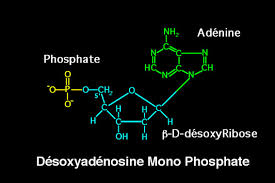 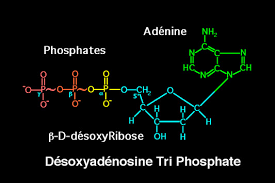 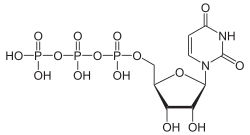 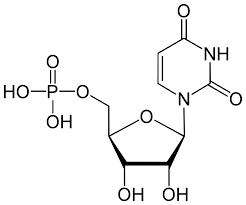 Uridine 5 monophosphate
Uridine 5 Triphosphate
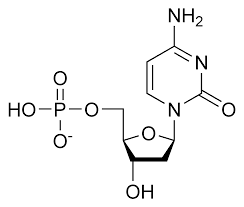 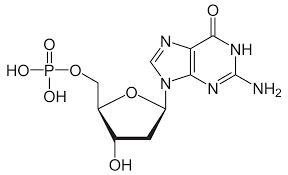 9
1
1
2 Desoxy-cytidine 5 monophosphate
2 Desoxy-Guanosine 5 monophosphate
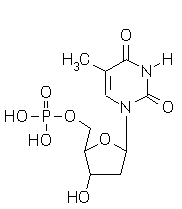 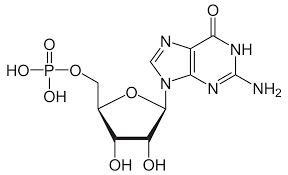 2 Desoxy-Thymidine 5 monophosphate
Guanosine 5 monophosphate
Fonction acide non estérifiée
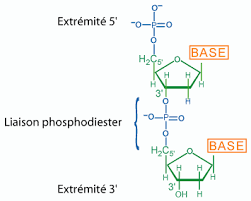 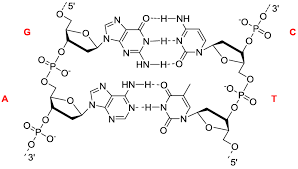 Donc la molécule d’ADN est formée de 2 brins de nucléotides

 Ces deux brins ont trois propriétés essentielles :

 antiparallèles

 complémentaires

 hélicoïdaux
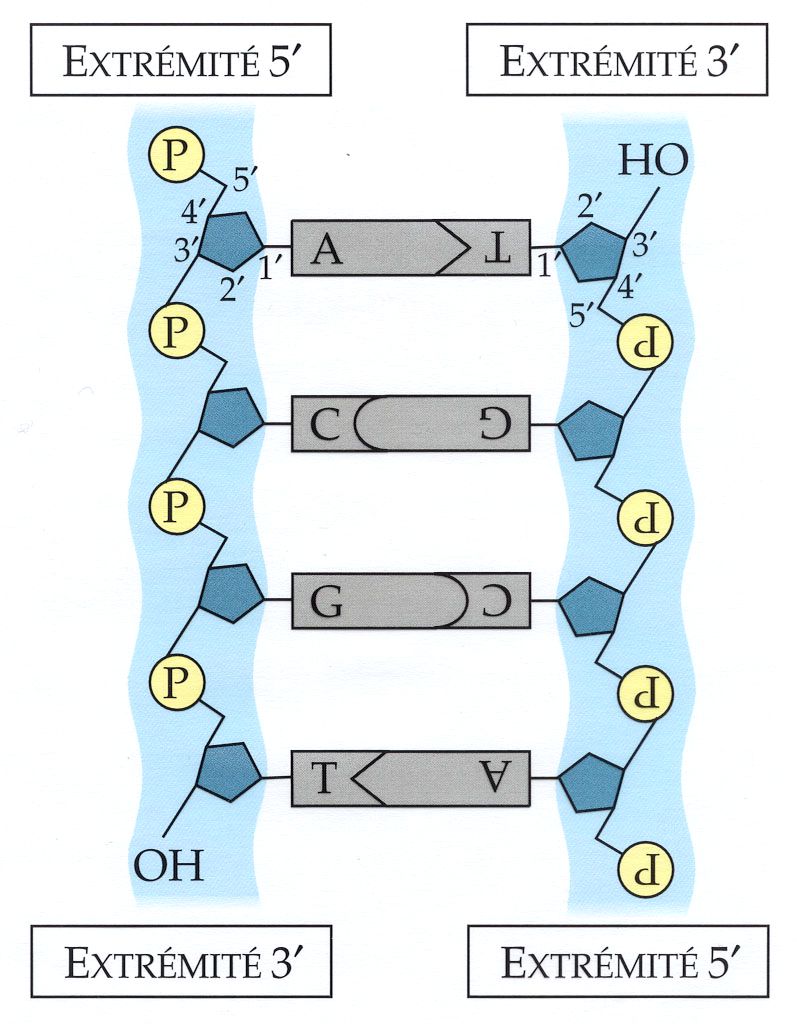 ARN : structure
ARN = Acide RiboNucléique

 Polymères de nucléotides reliés entre eux par des fonctions esters

 Ose = ribose



 Les bases : Adénine, Guanine, Cytosine et Uracile

 ARN = un seul brin

 Appariement entre 2 ARN différents, entre un brin d’ADN et un brin 	d’ARN ou sur lui même : A avec U et G avec C
Les différents Types d’ARN :
ARNr = 	ARN ribosomique 
		Participent, avec les protéines ribosomiques, à la formation 		des ribosomes (molécules nécessaires à la synthèse des 			protéines)

 ARNt = 	ARN de transfert
		Transfert les acides aminés vers le lieu de synthèse des 			protéines

 ARNm = 	ARN messagers
		Portent l’information génétique de l’ADN vers le lieu de 			synthèse des protéines

 ARNsn=	ARN small nuclear 
Présent dans le noyau uniquement
Participent à la régulation post-transcriptionnelle